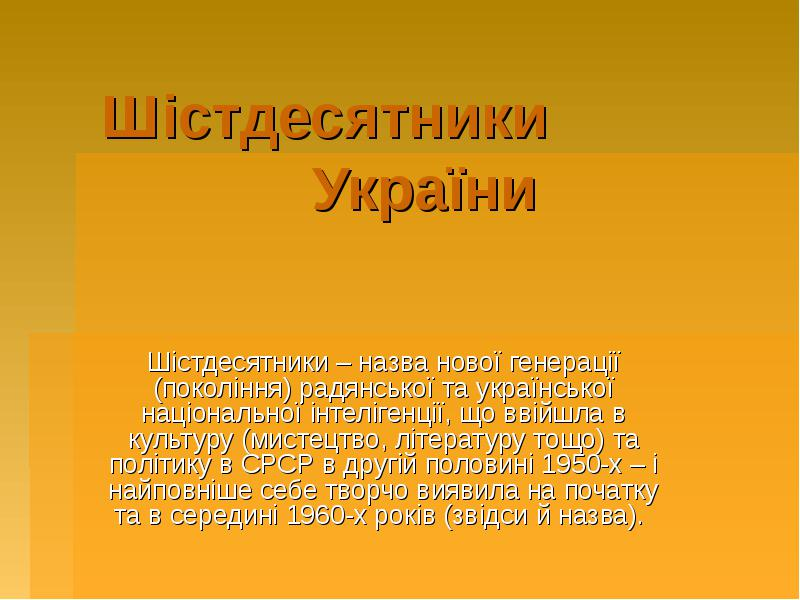 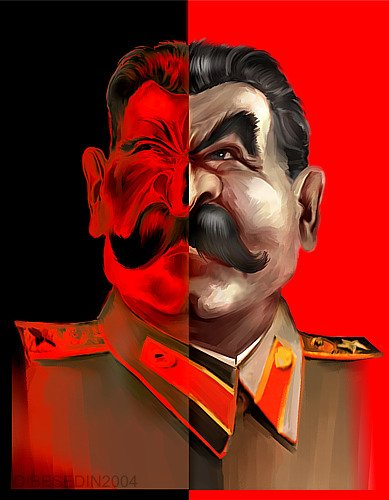 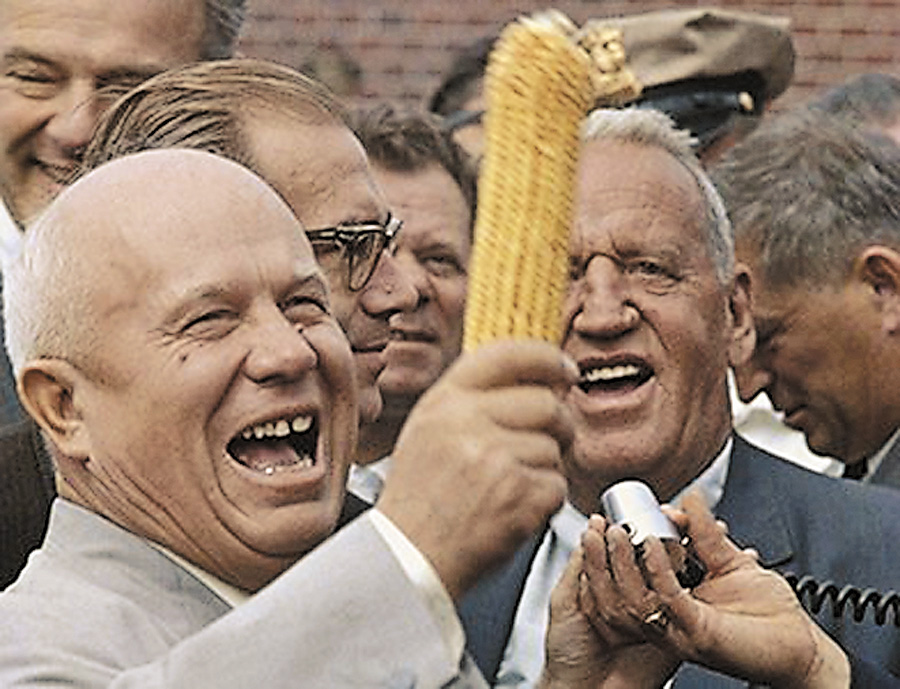 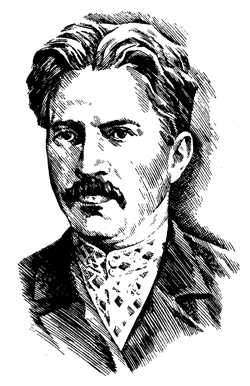 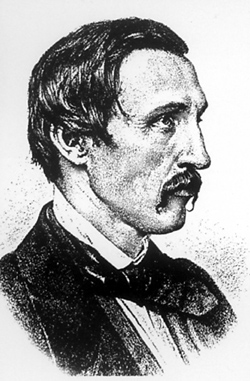 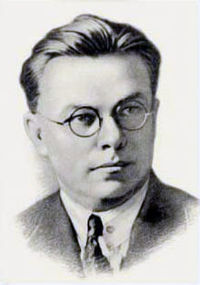 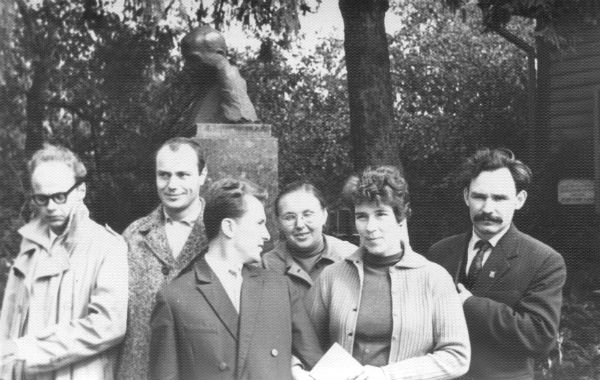 Літературознавці й критики
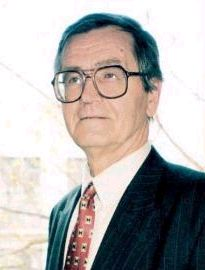 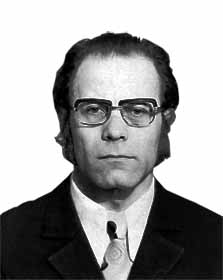 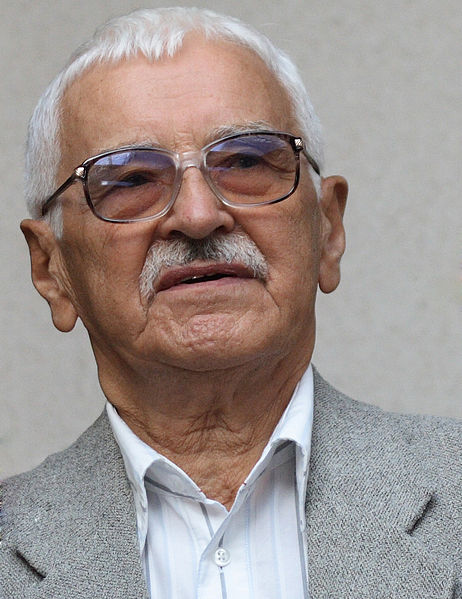 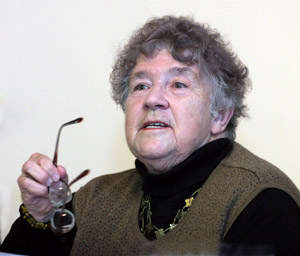 Худож­ники
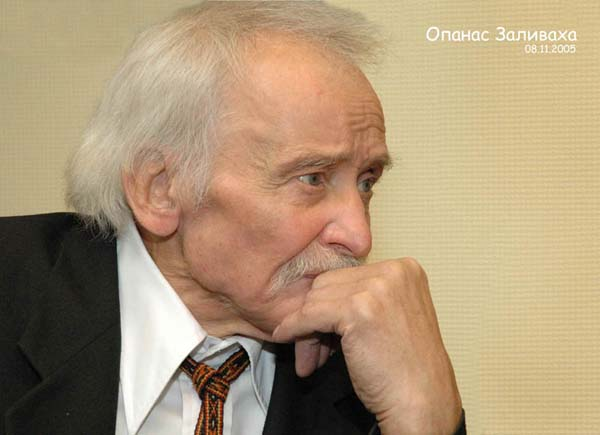 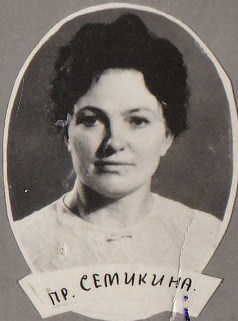 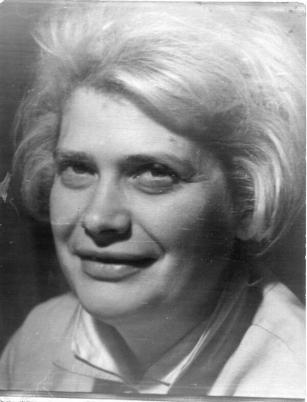 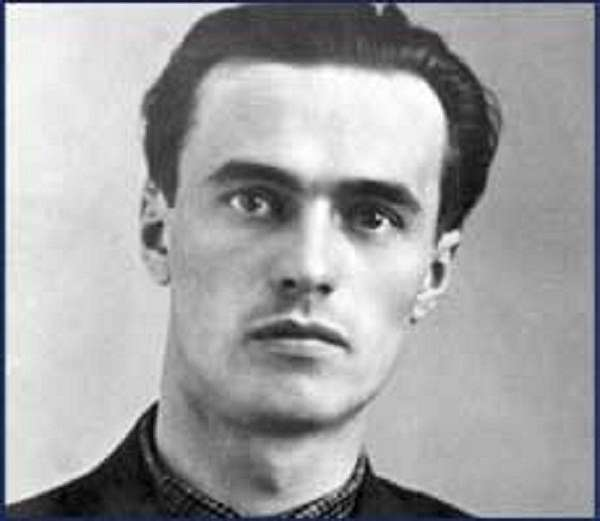 Композитор
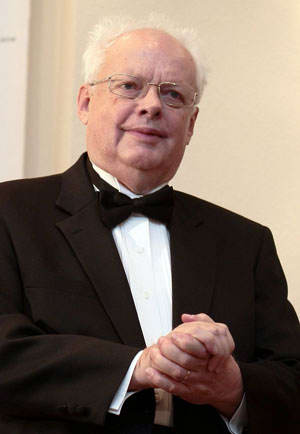 Режисери
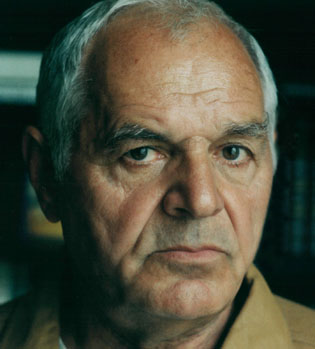 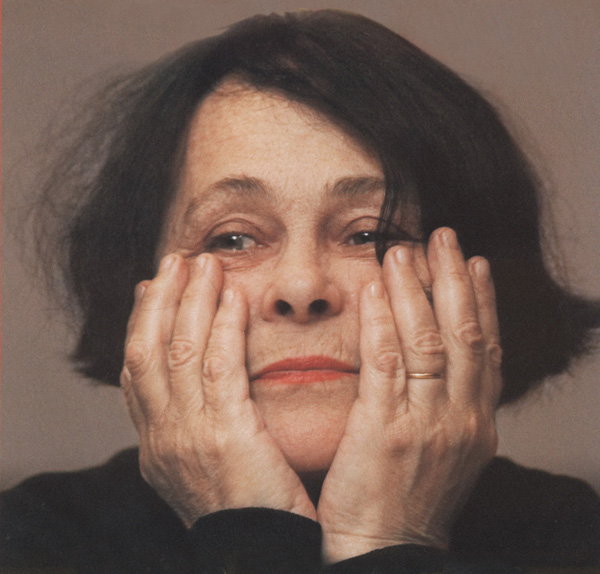 Актори
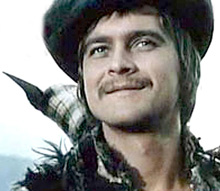 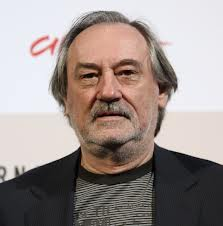 Письменники
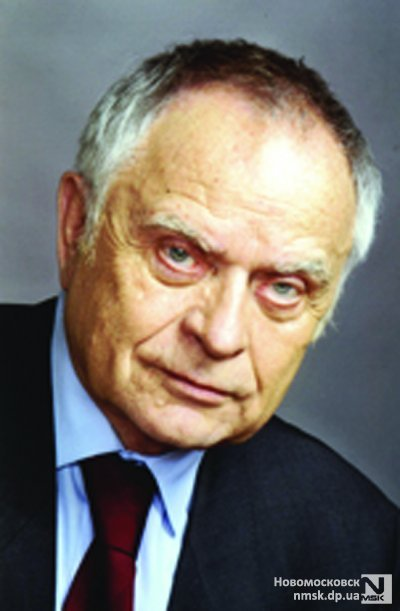 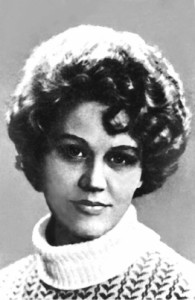 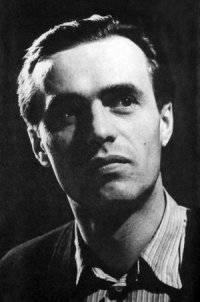 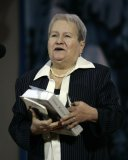 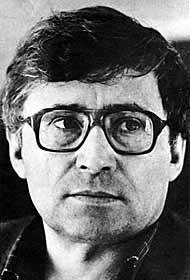 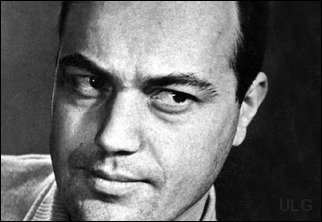 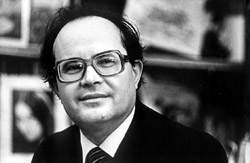 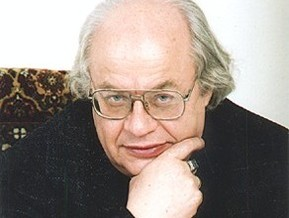 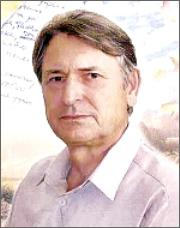 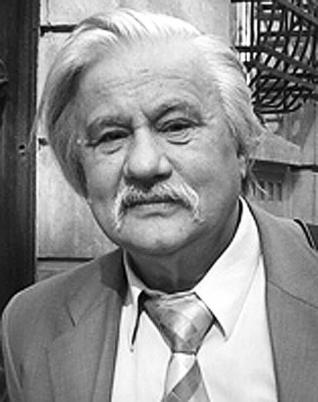 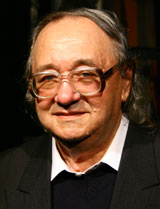 Перекладач
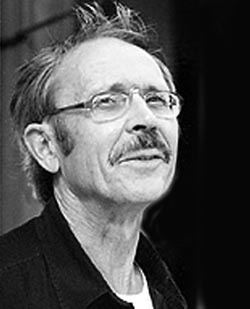 Публіцист
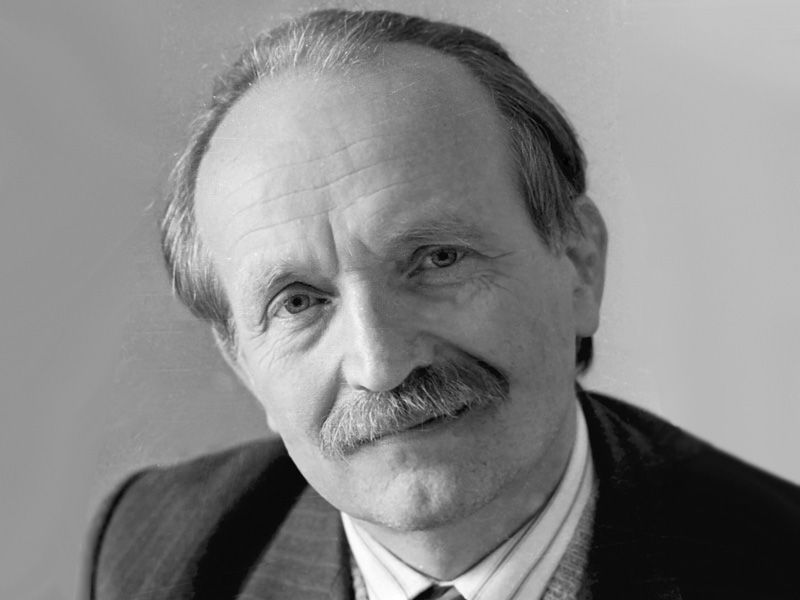 Історик
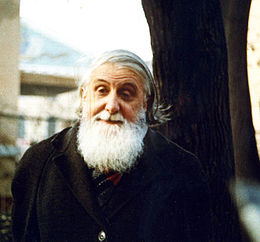 Cпільні світоглядні й естетичні настанови
лібералізм (культ свободи в усіх іі виявах: свободи особистості, нації, духу);
гуманізм;
духовний демократизм (культ простої, звичайної люднни-трудівника);
духовний аристократизм (культ видатної творчої особистості);
етичний максималізм (культ моральності як мірила людських вчинків);
космізм (усвідомлення причетності кожної людини до планетарних процесів);
активний патріотизм, національна самосвідомість, сприйняття рідної мови
й історії як оберегів нації;
заперечення соцреалізму власного творчістю;
естетична незалежність, відстоювання творчої свободи митця.
Клуб творчої молоді
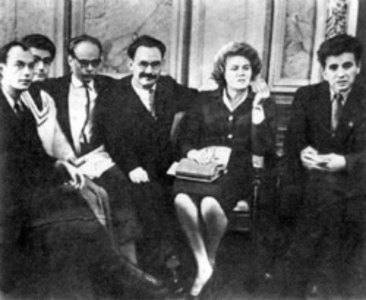 У серпні-вересні 1963 р. - уперше після доби сталінських репресій — власті провели масові арешти шістдесятників. Тоді потрапило заграти більше двадцяти осіб — І. Світличний, Михайло та Богдан Горині, О. Заливаха та ін.
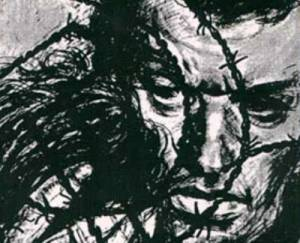 1967 р. було засуджено В. Чорновола за укладання правозахисної книжки «Лихо з розуму».
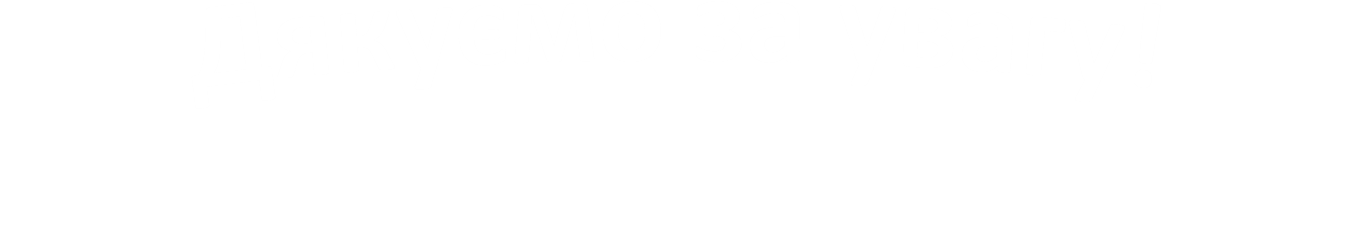 Готували:
        Макаренко Галина 
                                  та
        Гнатюк Людмила